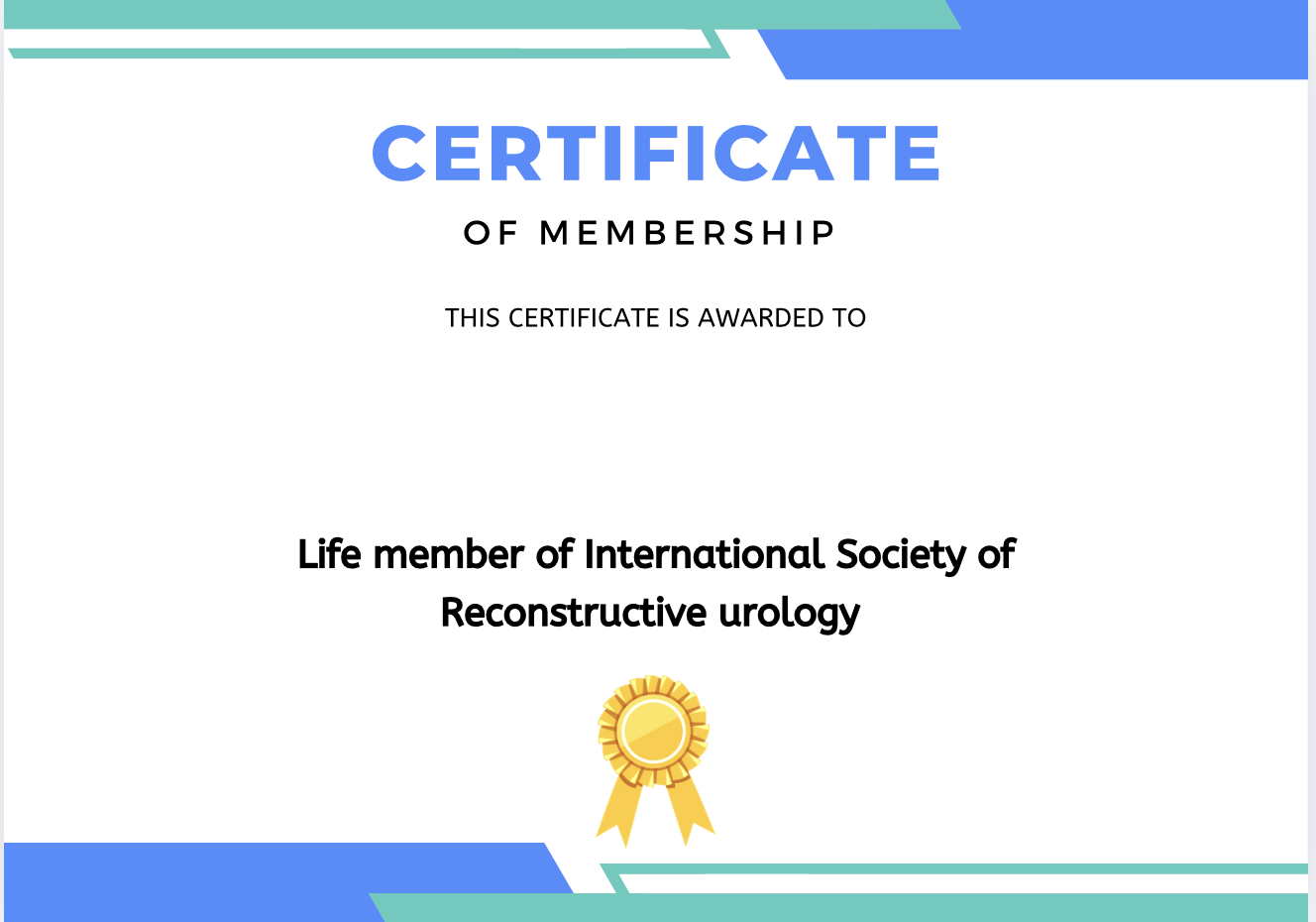 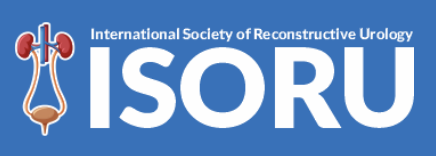 Dr .